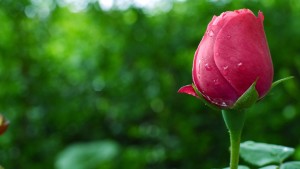 স্বাগতম
সম্পাদিত
শ্রেণিঃ দশম 
বিষয়ঃ ইসলাম ও নৈতিক শিক্ষা  
অধ্যায়ঃ ৩য়,
মোঃ সাইফুল ইসলাম
সহকারি শিক্ষক (ভৌত বিজ্ঞান ) 
ধোবারহাট বাজার উচ্চ বিদ্যালয়
শ্রীমঙ্গল , মৌলভীবাজার।
E-mail: saiful10an@gmail.com
Mob: 01716-773618.
পরিচিতি
এমদাদুল ইসলাম, সহকারি শিক্ষক,ধর্ম ,
আই ডি -18 
মোহাম্মদ নূর মিয়া বালিকা উচ্চ বিদ্যালয়। তাজপুর,ওসমানীনগর,সিলেট।
পাঠ পরিচিতি
বিষয়ঃ ইসলাম ও নৈতিক শিক্ষা  
অধ্যায়ঃ ৩য়, 
শ্রেণিঃ দশম,
পাঠের নামঃ সালাত
সময়ঃ৫০ মিনিট 
তারিখঃ২৮/০৪/১৫
পাঠ পরিকল্পনা
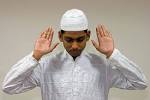 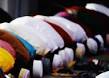 সালাতের দৃশ্য
শিরোনাম
সালাত
শিখন ফল
সালাতের ধর্মীয় গুরুত্ব বণর্না করতে পারবে।
সালাতের সামাজিক গুরুত্ব বণর্না করতে পারবে।
সালাতের মাধ্যমে ভ্রাতৃত্ববোধ হয় কুরান হাদিসের আলোকে ১০টি বাক্য লিখবে।
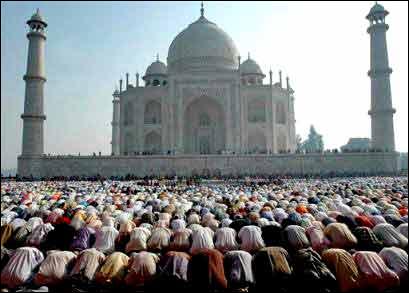 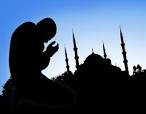 চিত্রঃ৩
চিত্রঃ০৪
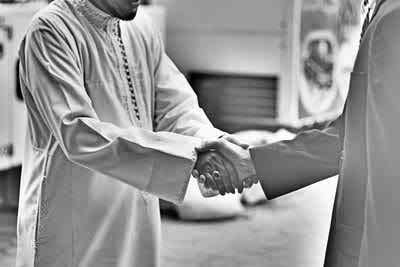 শিখন ফল বাস্তবায়ন-
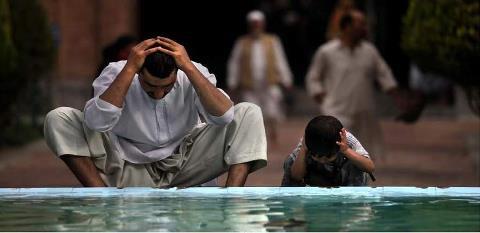 চিত্র০২
চিত্র০১
শিখন ফল বাস্তবায়ন-
সালাতের আহকাম ও আরকান কী কী?
সালাত ঈমান ও কুফরের মধ্য পাথক্য নিরুপণ কর ?
সালাত আমাদের কী  শিক্ষা দেয়।
জোড়ায় কাজ
ফজর নামাজ আদায়ের নিয়মাবলী লিখ ।
মূল্যায়ন
সৃজনশীল প্রশ্ন
ক, সালাত কয় ওয়াক্ত ?
খ,  সালাতের সময় সূচী বর্ণনা দাও।
গ,  প্রথম ছবির সাথে দ্বিতীয় ছবির পাথক্য     নিরুপণ কর?
ঘ,  পাচ ওয়াক্ত সালাতের গুরুত্ত বিশ্লেষন কর ?
বাড়ীর কাজ
সালাতের মাধ্যমে কি কি গুণাবলী শিক্ষা দেয় ।
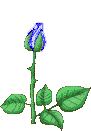 ধন্যবাদ